Please make a copy before you begin working.
(File → Make a copy → Save to your drive)
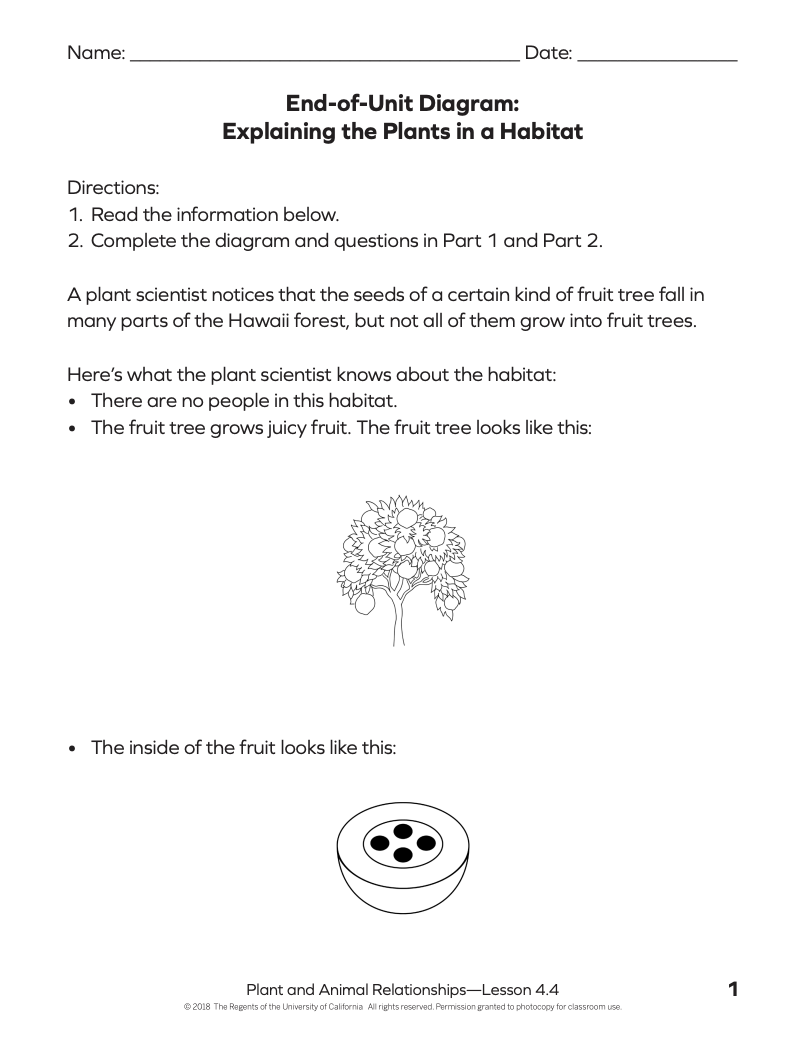 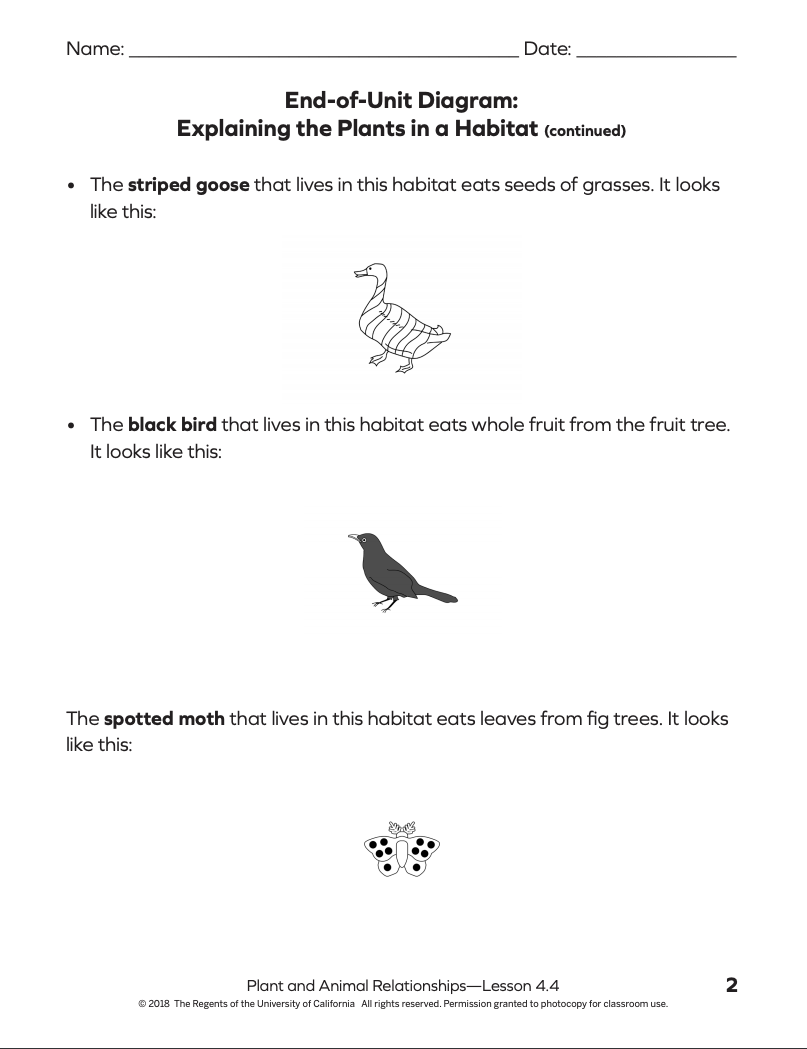 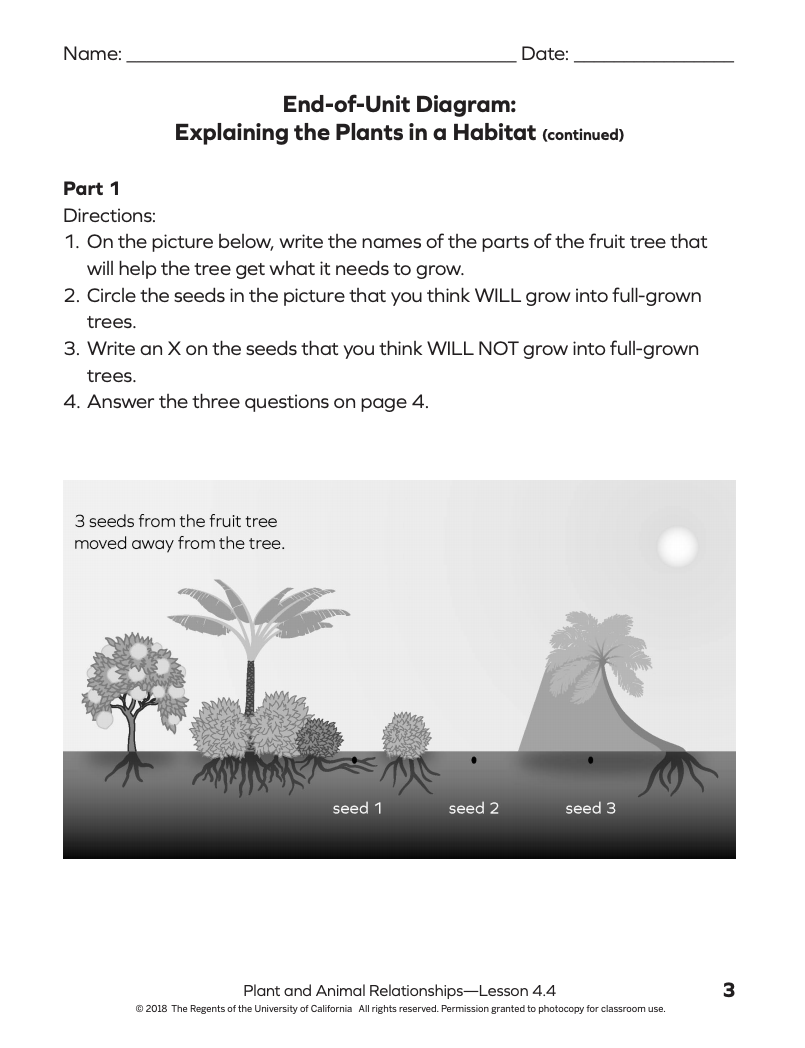 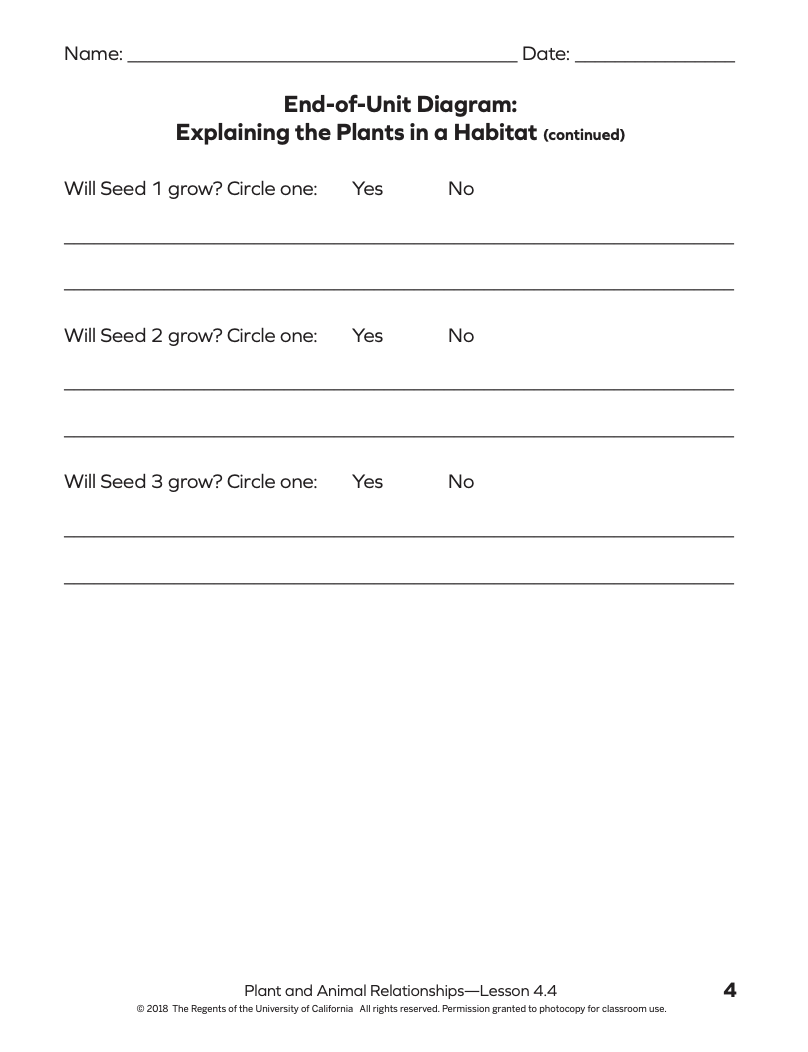 Type your response here...
Type your response here...
Type your response here...
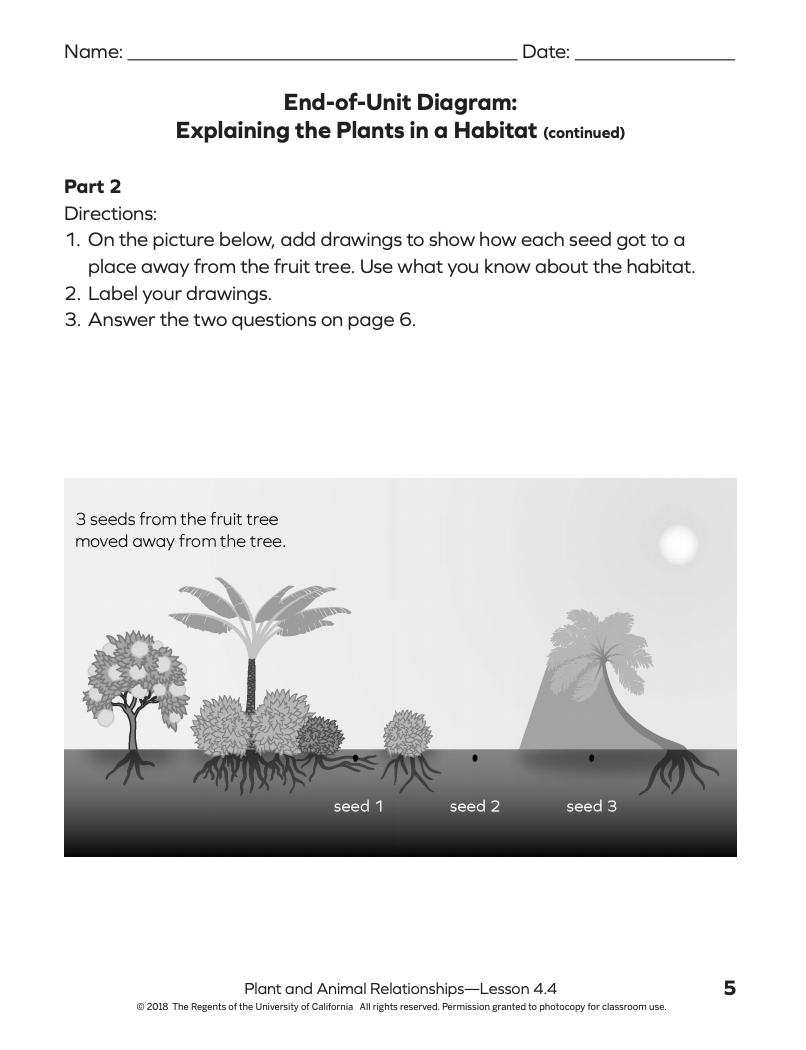 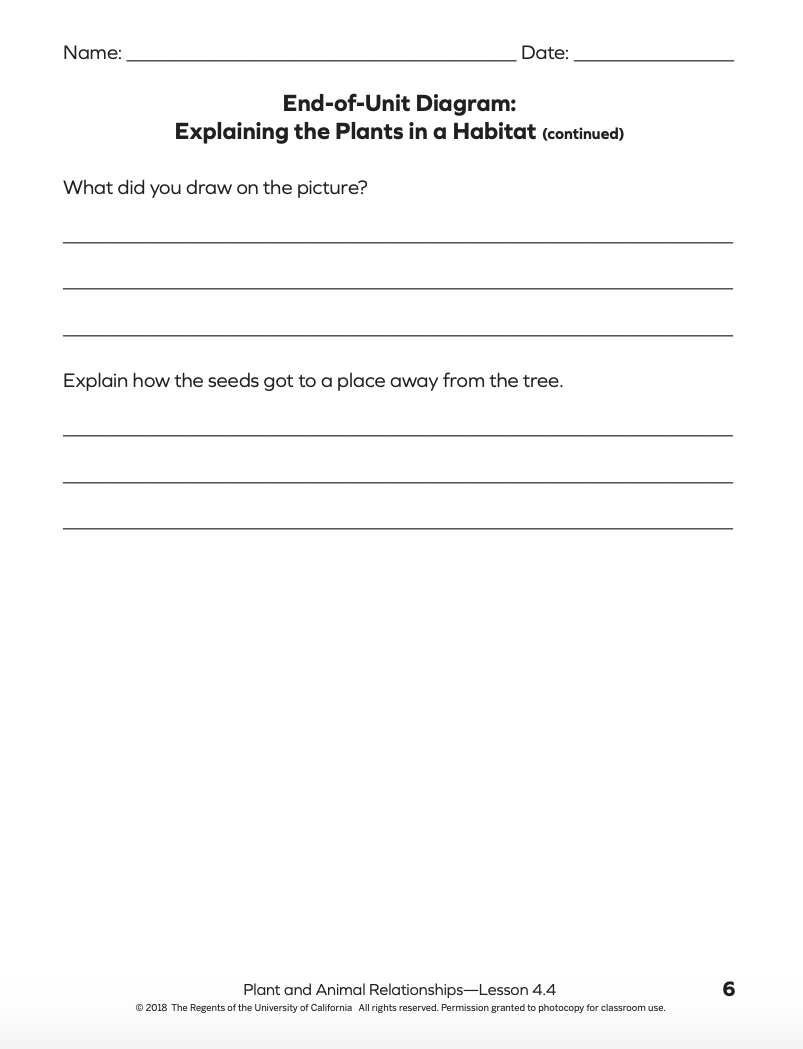 Type your response here...
Type your response here...